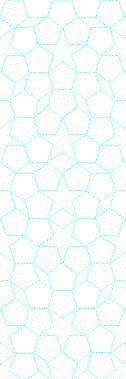 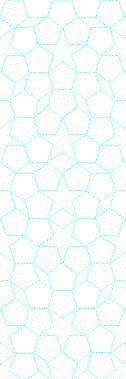 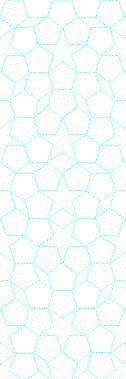 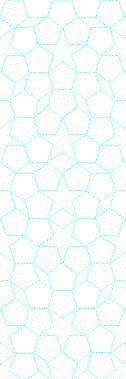 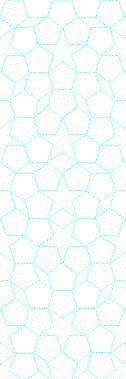 YTÜ 
FEN EDEBİYAT FAKÜLTESİ 
KİMYA BÖLÜMÜ
SEMİNER DERSİ SUNUMU
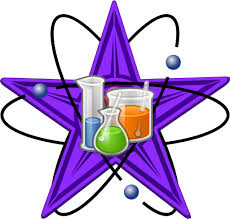 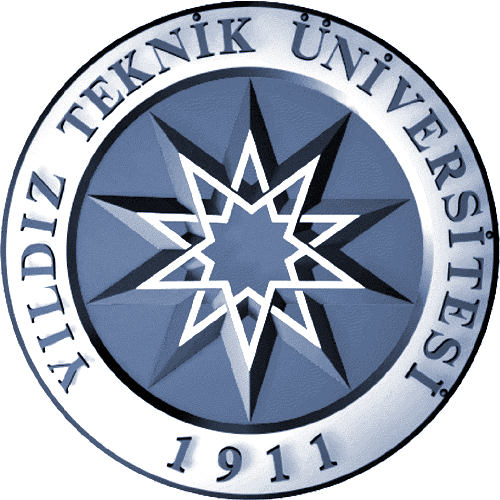 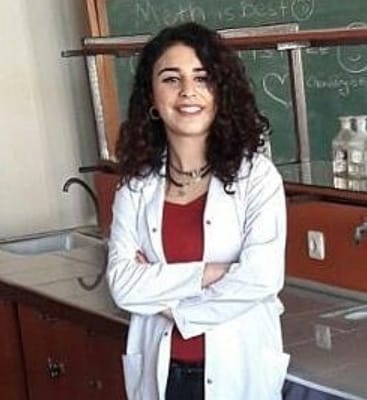 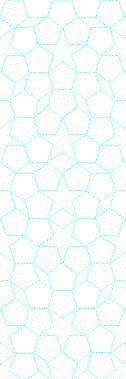 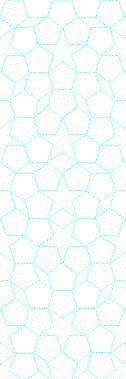 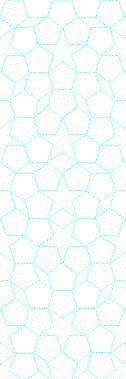 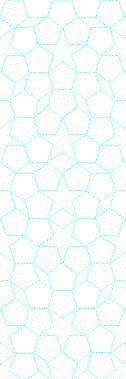 CHRİSTİNA DEMİRCAN
21519017
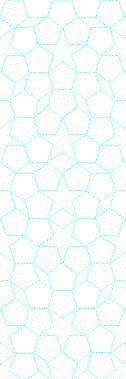 Antimikrobiyal Gıda Koruyucu Katkıların
Miktar Tayin Yöntemleri




Danışman
  PROF. DR. ZUHAL TURGUT
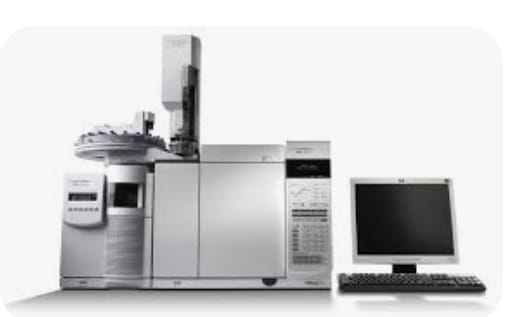 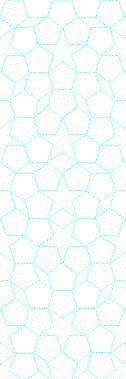 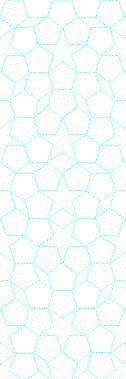 Tarih:  25.10.2022  Saat:  12.30.
Yer:  Fen-Edebiyat Fakültesi B1-D04